Rodinné podniky a podnikání
doc. Ing. Jindra Peterková, Ph.D.
Obsah
1. Rodinný podnik
1.1 Vymezení pojmu
1.2 Stav rodinného podnikání v ČR
1.3 Typy rodinných podniků
2. Specifika rodinného podnikání
2.1 Odlišnosti systému rodiny a systému podniku
2.2 Role rodiny v řízení rodinných podniků
2.3 Životní cyklus rodinných podniků
3. Silné stránky rodinného podniku
4. Slabé stránky rodinného podniku
4.1 Vnitřní tlaky
4.2 Vnější tlaky
5. Následnictví v rodinném podniku
1. Rodinný podnik1.1 Vymezení pojmu
Shanker a Astrachan (2004) vymezili tři definice rodinných podniků, které se liší mírou zapojení rodiny do podnikání:
Široká definice: rodina má strategický vliv na další směřování podniku (nikoli však nutně strategickou většinou ve smyslu akcií) a kde existuje záměr stávajících vlastníků udržet podnik v rodině.
Středně široká definice: zakladatel či jeho potomci podnik řídí a mají nad ním vlastnickou kontrolu.
Úzká definice: angažuje se více rodinných generací, rodina podnik přímo řídí a také vlastní a více než jeden člen rodiny v něm má významné manažerské postavení.
V ČR neexistuje jednotné teoretické vymezení rodinného podnikání.
Přitom rodinné podniky tvoří zhruba 40 % tuzemského HDP a jejich podíl a význam na trhu roste.
Specifickými rysy rodinných firem je vysoký smysl pro sociální cítění, důraz na kvalitu, tradici a motivaci plynoucí z vlastnictví podniku. Neusilují o max. krátkodobého zisku, naopak jsou schopny obětovat zisk k zajištění dalšího rozvoje firmy.
1. Rodinný podnik1.2 Stav rodinného podnikání v ČR
Většina rodinných podniků začíná jako podnikatel - fyzická osoba, později dojde k transformaci na osobu právnickou.
Nejoblíbenější právní formou mezi rodinnými podniky je společnost s ručením omezeným. (snaží se minimalizovat finanční dopady případného podnikatelského neúspěchu na svoji rodinu)
V ČR patří rodinné podniky především do kategorie malých a středních podniků, jejichž obrat nepřesahuje 10 mil. EUR.
1. Rodinný podnik 1.3 Typy rodinných podniků
S ohledem na velikost a stáří podniků lze podle Korába (2008) identifikovat v ČR  typy rodinných podniků: 
Podniky velké, popř. střední velikosti s dlouhou historií (podniky, které byly vlastnickým rodinám zcizeny po roce 1948 v rámci znárodňovacího procesu a posléze vráceny v restitucích v průběhu devadesátých let), 
Restituované malé podniky, resp. mikropodniky (tradiční řemeslné výroby, místní hotely, obchody, řeznictví pekařství vinařství apod., kde s podnikáním vypomáhají další členové rodiny), 
Malé, střední a velké podniky založené nově po roce 1989.
Objevují se zde i specifické formy rodinného podnikání jako jsou restituované zemědělské farmy a panství bývalých aristokratických rodin.
2. Specifika rodinného podnikání2.1 Odlišnosti systému rodiny a systému podniku
V rodinném podniku se na sebe vrství dva systémy: rodina a podnik.
Systém podniku
     Rysy:
     Konkrétní hledisko
     Orientace směrem ven
     Hodně změn
     Úkoly:
     Dosahování zisku
     Rozvíjení dovedností
Sytém rodiny
Rysy:
Emoční hledisko
Orientace směrem dovnitř
Málo změn
Úkoly:
Povzbuzování
Rozvoj sebeoceňování
Výchova k dospělosti
Model tří kruhů – zdůrazňuje se v něm vzájemná závislost tří systémů: rodiny, vlastnictví a řízení.
Vlastnictví
Rodina
Podnik
Tři kruhy jsou úzce propojeny a navzájem se ovlivňují, znamená to, že podle toho, jak dobře či špatně funguje rodina, tak dobře či špatně bude fungovat i rodinný podnik.
2. Specifika rodinného podnikání2.1 Role rodiny v řízení rodinných podniků
Měření vlivu rodiny na podnik pomocí modelu F-PEC (mezinárodní srovnávací studie)
Základem jsou tři pilíře vlivu rodiny na podnik:
moc či síla,
zkušenosti,
kultura.
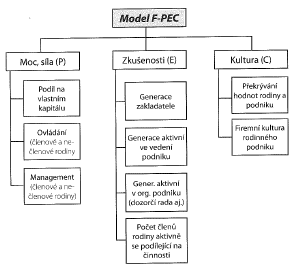 2. Specifika rodinného podnikání2.3 Životní cyklus rodinných podniků (Rosenbauer, 1994)
Vychází z integrace různých životních cyklů podniku, vlastníků a rodiny. 
Podnikatel objeví nový potenciál a ten dále rozvíjí. S realizací svého obchodního nápadu na trhu začíná fáze růstu. Paralelně ve fázi raného růstu odchází zakladatelská generace podniku, protože ke konci fáze růstu dochází ke generační obměně. Ve fázi zralosti je již podnik spravován druhou generaci rodiny.
Nastupující generace řeší problém vyplývající z omezených možností růstu rodinného podniku: stávající podnikatelské aktivity, podíl na trhu, počet zákazníků. Původní výrobek podléhá stárnutí, tím se postupně vytrácí konkurenční výhoda firmy.
Revitalizace podniku a hledání nových potenciálů
[Speaker Notes: Odpor a znemožnění této revitalizace a následující úpadek podniku je potřeba vidět v lidském potenciálu rodiného podniku, zejména v nechuti zavádět nové postupy a řeěení a lpění na starých, zaběhnutých postupech. Management přeceňuje riziko, které plyne že zavádění nových metod předpokládá využít nové a kvalifikované pracovní síly. Která by oslabila jejich vliv v podniku.]
3. Silné stránky rodinného podniku
Silné stránky = zvětšují konkurenceschopnost podniku a v některých sektorech se více projeví. V sektorech, kde osobnost majitele hraje důležitou roli a to ve službách a v maloobchodě.  Kde je důležitý čistý zisk (hotovost je důležitá pro financování podniku) jedná se o odvětví zabývajících se zpracováním potravin. V oblastech, kdy podnik vyvíjí činnost založenou na speciální znalosti nebo utajované technologii. Mezi silné stránky rodinného podniku patří:
Vzájemná shoda mezi osobami
Angažovanost
Znalost
Flexibilita ohledně práce, času a peněz
Dlouhodobý záměr
Stabilní kultura
Flexibilita ohledně práce, času a peněz
Dlouhodobý záměr
Stabilní kultura
Rychlost při přijímání rozhodnutí
Blízkost lokálních trhů
Hrdost a důvěryhodnost
Efektivita
Vyšší produktivita
Tvůrci pracovních míst
Orientace na kvalitu
Společensky odpovědné chování
4. Slabé stránky rodinného podniku4.1 Vnitřní tlaky
Slabé stránky rodinného podniku je možno rozdělit na vnitřní a vnější. 
Vnitřní tlaky se člení na emocionální tlaky (A) a podnikové tlaky (B).
A. Emocionální tlaky vedou k silným vnitřním bojům, přičemž k nejzávažnějším patří: 
nepřátelství mezi rodiči a dětmi (vztah mezi otcem a synem se může vyvinou do těchto modelových situacích: otec žije v přesvědčení, že dělá pro rodinu jen to nejlepší nebo otec nekriticky hodnotí sám sebe a své schopnosti a dovednosti)
rivalita mezi sourozenci (má negativní vliv na vedení podniku, ochromuje rozhodovací proces a v případě, že se vymkne kontrole, může dokonce dojít tak daleko, že rozloží celý podnik).
Neřešení emocionálních problémů může způsobit:
Propuknutí vnitřních bojů o nadvládu, podnik přichází o příležitosti, ignorují se rizika, konkurence se snaží využít situaci.
B. Podnikové tlaky vyplývají z fází manažerského procesu uvnitř rodinného podniku a to plánování, organizování, řízení a kontrola.
Podnikové plánování – určuje, co a jakým způsobem má být dosaženo. Život rodinných podniků se odehrává ve třech fázích: 
Novorozenecká (podnik a rodina představují shodné systémy udržující velmi těsné vztahy, neexistuje formální plánování, chybí specializace, přijímání rozhodnutí je založeno na improvizaci, cílem je shánění kapitálu, moc v rukou zakladatele).
Rodinná fáze (vlastník vykonává dohled, chybí strategické plánování, ve vztahu podnik rodina se objevují rodinné konexe, začínají se objevovat emocionální problémy, vstupuje otázka nástupnictví, roste potřeba koordinace a organizačního rozvoje).
Přerůstání rodiny (profesionální management, podnik je ve fázi integrace a podnikové kultury, vlastník decentralizuje moc, deleguje pravomoce, soustřeďuje se na vedení a podnikatelskou vizi, jsou zaváděny procesy k eliminaci emocionálních konfliktů.
Organizační činnost – rozdělení úkolů, delegování pravomocí, stanovení oblastí, které je vhodné rozdělit do dílčích úseků, a stanovení optimálního objemu prací pro jednotlivé úseky.
Rodinné podniky jsou zvyklé na funkční struktury s hierarchizovanou odpovědností a na řídící pracovníky, kteří netíhnou příliš k integraci a kteří se často dokonce brání začleňování do mezinárodních aktivit. 
Rodinné podniky se málo angažují na mezinárodní úrovni. Tíhnou spíše k lokálnější kultuře, což vede k působení v lokálním podnikání a k zaměstnávání řídících pracovníků, kteří postrádají zkušenost na mezinárodní úrovni.
Podnikový management:
Styl vedení – paternalistický charakter zakladatele. Považuje rodinu i podnik za své vlastnictví. Despotické prosazování moci.
Motivace (vnitřní stav, který jedince aktivuje nebo pohání k dosažení nějaké mety). Záporný postoj zakladatele k delegování moci, pravomocí a odpovědností a komunikační problémy.
Výběr zaměstnanců – směšování vlastnictví a řídící práce. V rodinných záležitostech musí zájmy rodinného podniku převažovat nad rodinnou potřebou. Vybraný uchazeč by měl být dostatečně kompetentní a mít předpoklady pro výkon funkce. 
Systém odměňování – politika odměňování členů rodiny mzdami nižšími, než jsou mzdy běžné na trhu nebo politika trvalého přeplácení členů rodiny.
[Speaker Notes: Řešení – poukazovat dividendy namísto vysokých mezd. Je respektováno privilegium plynoucí z vlastnictví, ale zároveň zachovává systém odměňování stanovený na základě dosažených zásluh.]
Podniková kultura – souhrn činností, které vykonává vedoucí představitel podniku s cílem zajistit, aby dosažené výsledky odpovídaly výsledkům plánovaným. Rodinné podniky často postrádají účinný plánovací systém a tím i účinný kontrolní proces.
Osm praktik úspěšných rodinných podniků
Jasná a silná vize, postavení na sadě hodnot.
Pozornost zaměřená na trvalé podnikání bez vyhýbání se oportunistickému růstu, změnám nebo rizikům.
Strategie, která je pravidelně přehodnocována, případně zcela změněna.
Vstřícnost strukturám řízení a správy se silným vedením firmy, které zvažuje dlouhodobé možnosti.
Jasné rozdělení rolí mezi hráči v rodinném podniku, a to jak aktivními, tak i pasivními.
Transparentnost a interní komunikace.
Úniková strategie pro podílníky prostřednictví koupe jejich podílu v podniku nebo jiným způsobem.
   (www.fortis-business.com)
4. Slabé stránky rodinného podniku4.2 Vnější tlaky
Vnější tlaky jsou představovány záležitostmi, na které rodinný podnik nemá přímý vliv. Působí negativně na konkurenční postavení na trhu. Jedná se především o:
Veřejné mínění
Postoj investorů
Daňová politika státu
5. Plánování a řízení následnictvíProblémy při generační obměně
Generační obměna – předávání rodinného podniku na následující generaci, je jednou z klíčových strategických záležitostí a představuje druhou největší potenciální vývojovou krizi.
Problémy spojené s generační obměnou: hledání či určení vhodného následovníka, konflikty uvnitř rodiny a chybějící důvěra, podceňování náročnosti procesu předání rodinného podniku.
Generační obměna vyžaduje komplexní a důkladnou přípravu (10 let a více).
Pouhá třetina se dožije druhé generace a z této třetiny pouhá polovina přejde do rukou třetí generace.
Literatura
Koráb, V., Hanzelková, A., Mihalisko, M. (2008). Rodinné podnikání. Brno: Computer Press, a. s. ISBN 978-80-251-1843-6.
Martel. J. (2017). Rodinné firmy na rozcestí. Jak postupovat při nástupnictví, dědictví a udržení rodinné soudržnosti. Praha: Grada. ISBN 978-80-271-0332-4.